Spektrometrija masa u strukturnoj analizi spojeva: Kako čitati MS spektre?
Dr.  sc.  Ivanka Jerić
Laboratorij za kemiju ugljikohidrata, peptida i glikopeptida
Zavod za organsku kemiju i biokemiju


MS info dan – IRB – 6. lipnja 2013.
Informacije skrivene u MS spektrima
Kvalitativna analiza• snimanje spektra uzorka• određivanje molekulske mase spoja• analiza fragmentacije određenog molekulskog iona (product ion)• određivanje prekursora određenog fragmenta (precursor ion)
Ivanka Jerić - MS info dan
2
Tekućinska 
kromatografija
Ionizacija
Analizator masa
Detektor
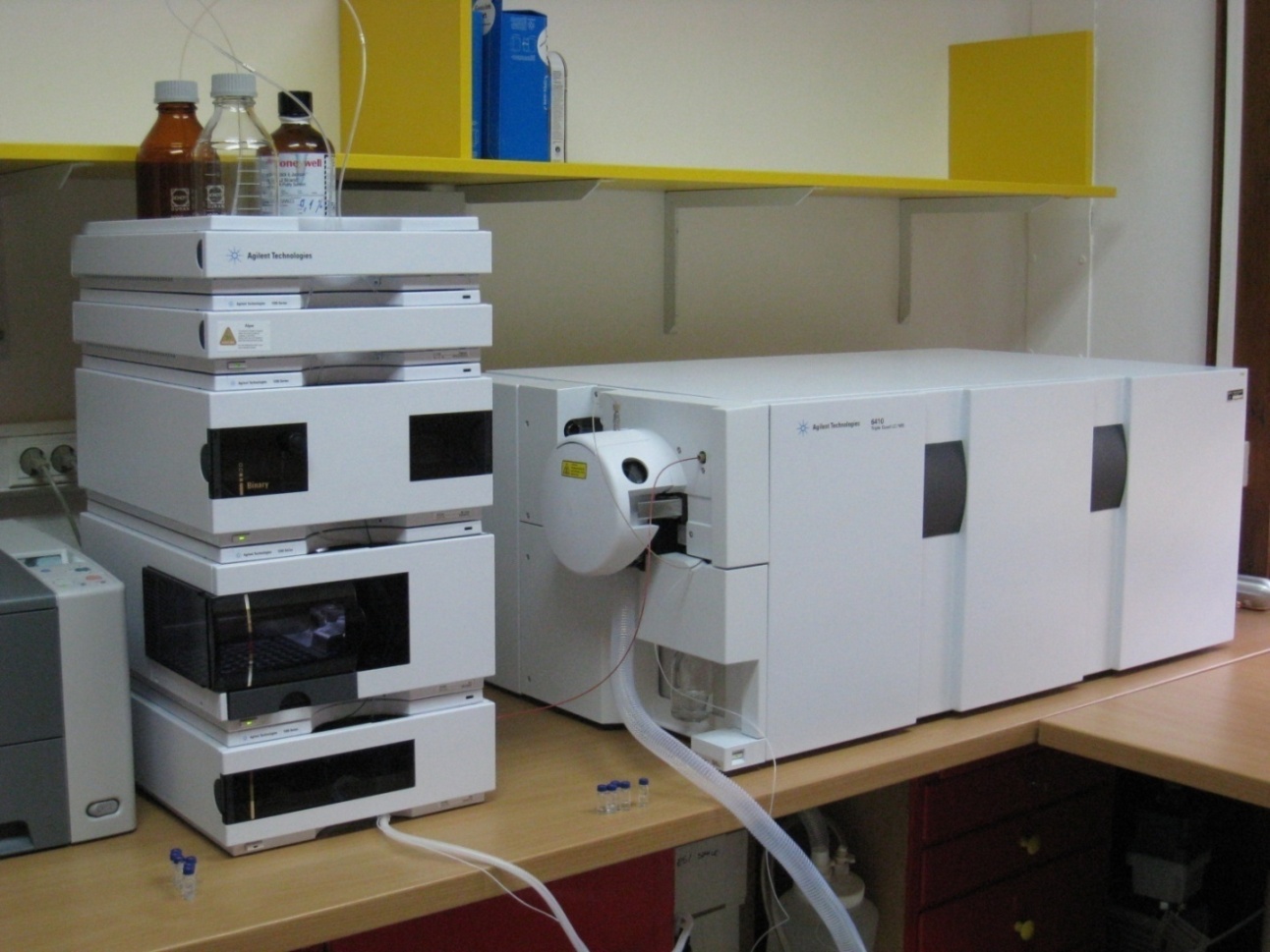 Ivanka Jerić - MS info dan
3
Full Scan MS (ukupna ionska struja)
a
Kolizijska ćelija
210
222
268
280
165
170
210
250
290
Q1         Q2         Q3
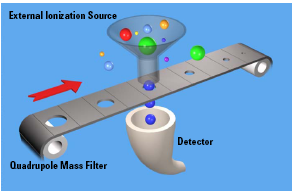 Ivanka Jerić - MS info dan
4
Product Ion (MS/MS)
a
Kolizijska ćelija
Q1        Q2      Q3
CID – Collision Induced Dissociation
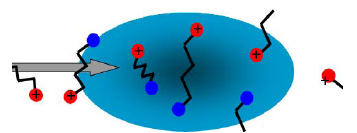 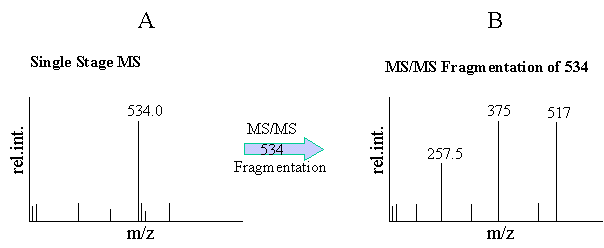 Ivanka Jerić - MS info dan
5
Peptidi: nomenklatura
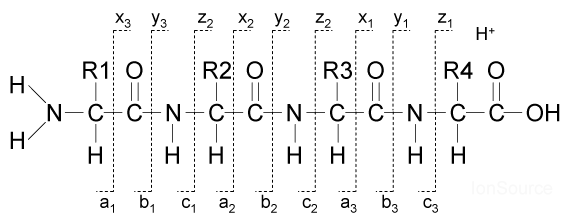 http://www.ionsource.com/tutorial/DeNovo/DeNovoTOC.htm
Ivanka Jerić - MS info dan
6
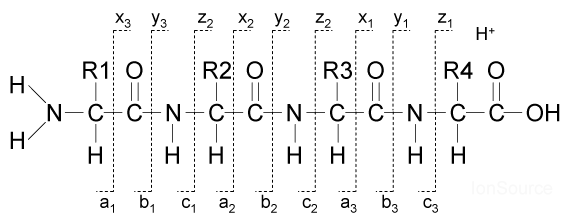 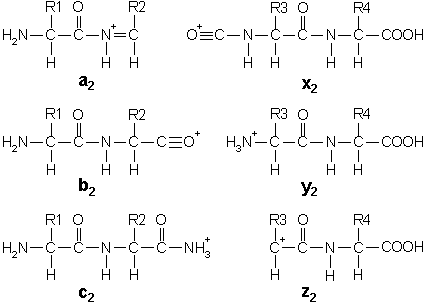 Ivanka Jerić - MS info dan
7
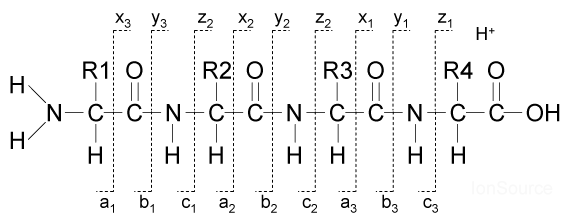 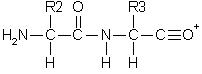 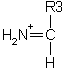 immonium ions
Ivanka Jerić - MS info dan
8
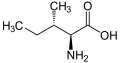 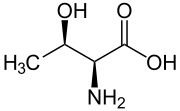 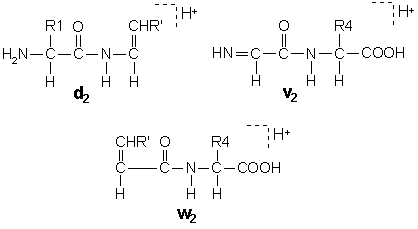 Ivanka Jerić - MS info dan
9
Primjer: Boc-Phe-Val-OH
[M+H]+ = m/z 265
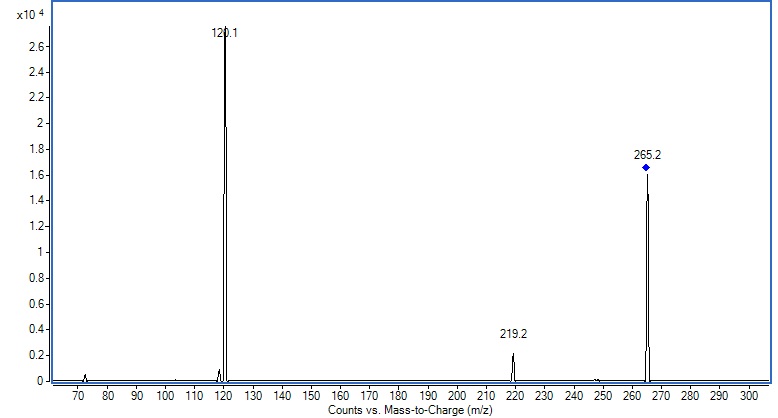 Ivanka Jerić - MS info dan
10
[M+H]+ = m/z 265
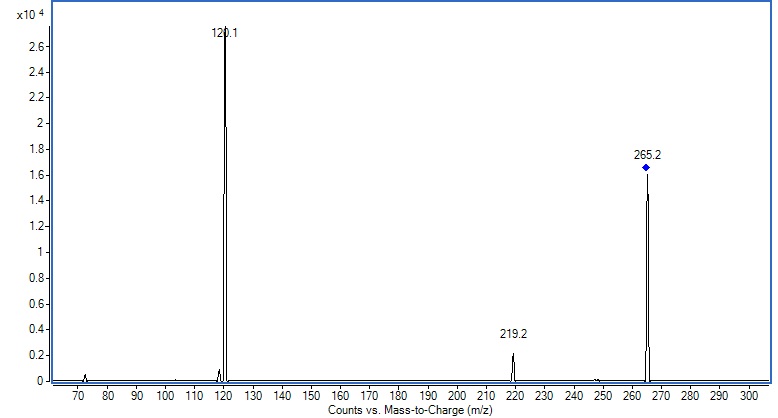 Ivanka Jerić - MS info dan
11
Primjer:  H-Tyr-Pro-Phe-OH
[M+H]+ = m/z 426
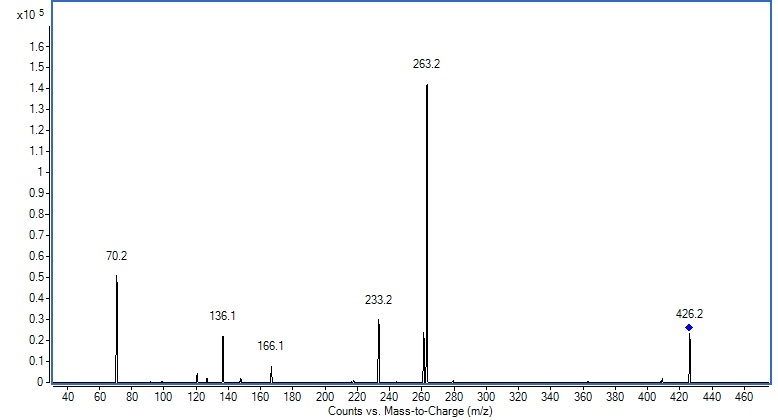 Ivanka Jerić - MS info dan
12
[M+H]+ = m/z 426
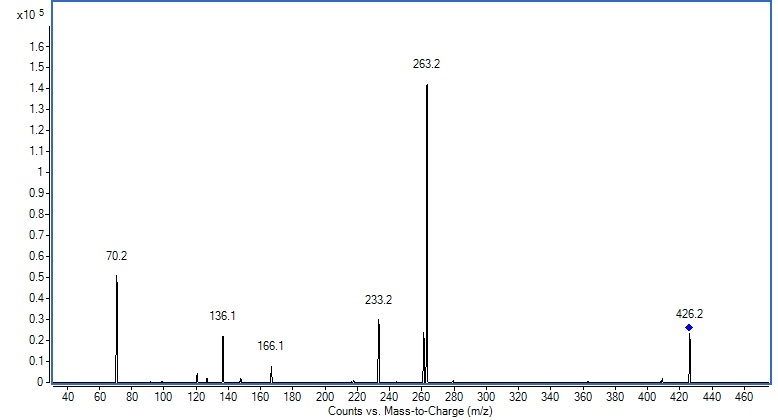 Ivanka Jerić - MS info dan
13
Primjer:  Boc2-Tyr-Pro-Phe-OGlc
[M+H]+ = m/z 788
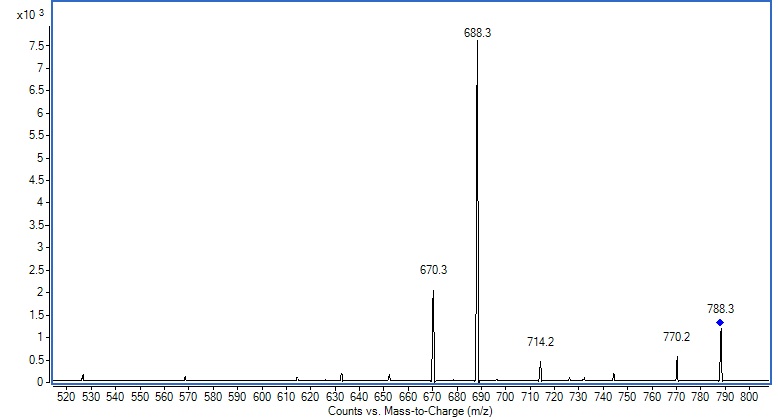 Ivanka Jerić - MS info dan
14
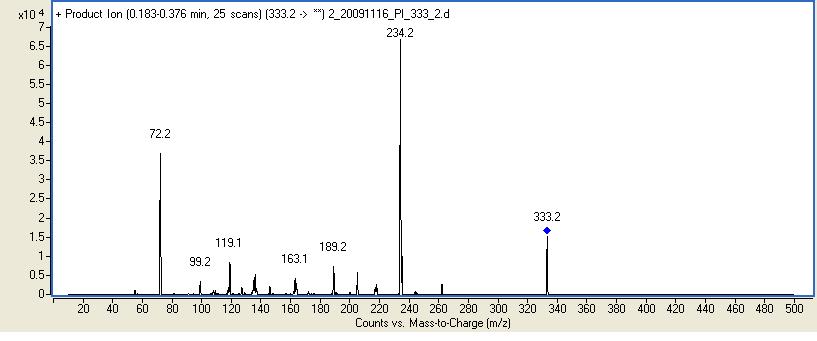 Ivanka Jerić - MS info dan
15
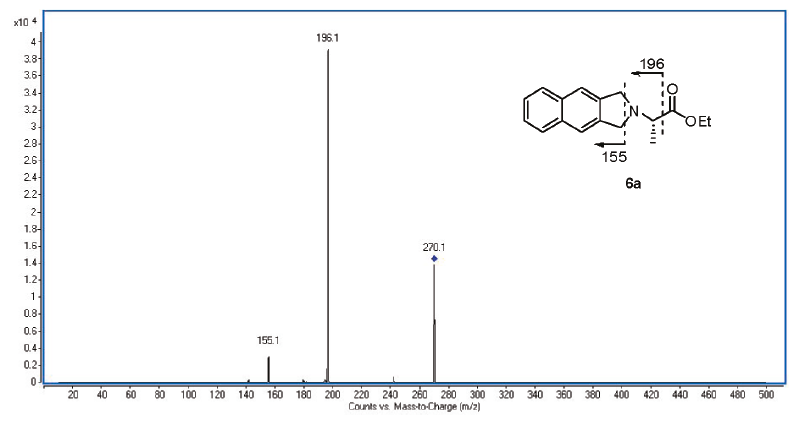 Ivanka Jerić - MS info dan
16
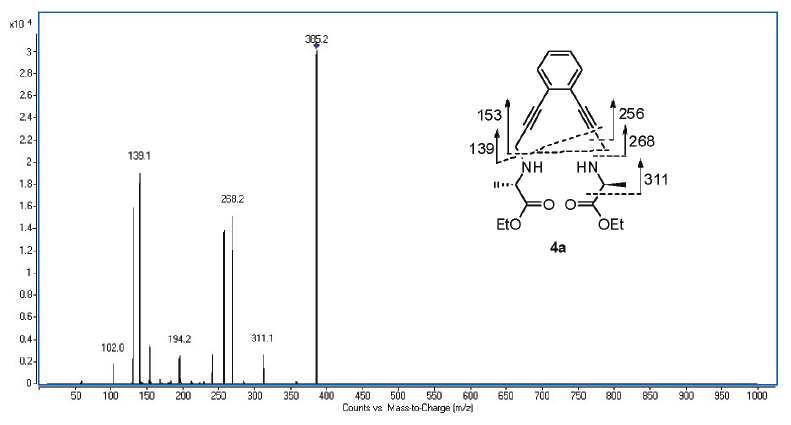 Ivanka Jerić - MS info dan
17
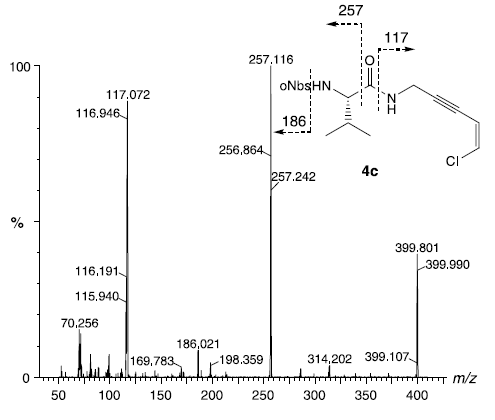 Ivanka Jerić - MS info dan
18
Primjer
[M+H]+ = m/z 684
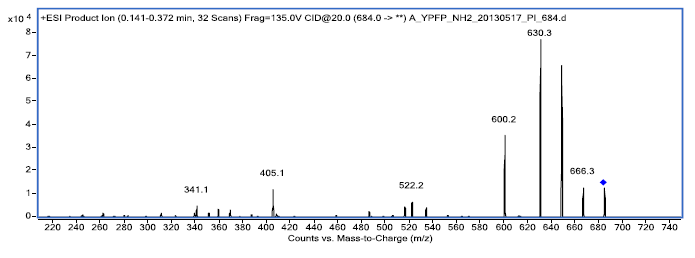 Ivanka Jerić - MS info dan
19
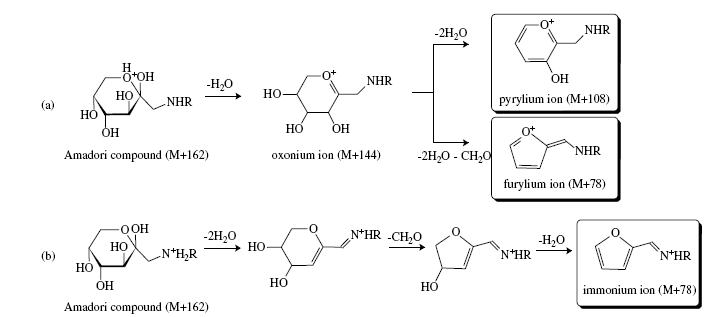 Ivanka Jerić - MS info dan
20
[M+H]+ = m/z 764
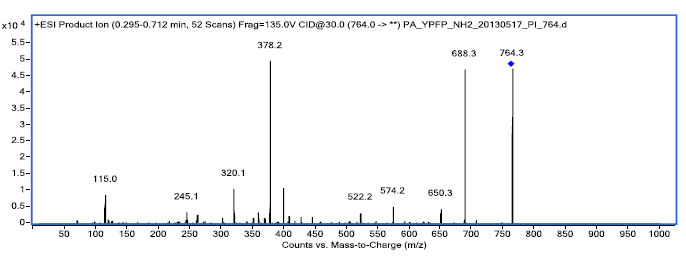 Ivanka Jerić - MS info dan
21
Primjer:  H-Tyr-Pro-Phe-OGlc
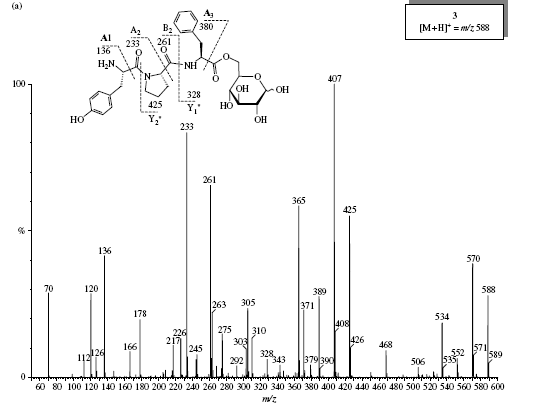 Ivanka Jerić - MS info dan
22
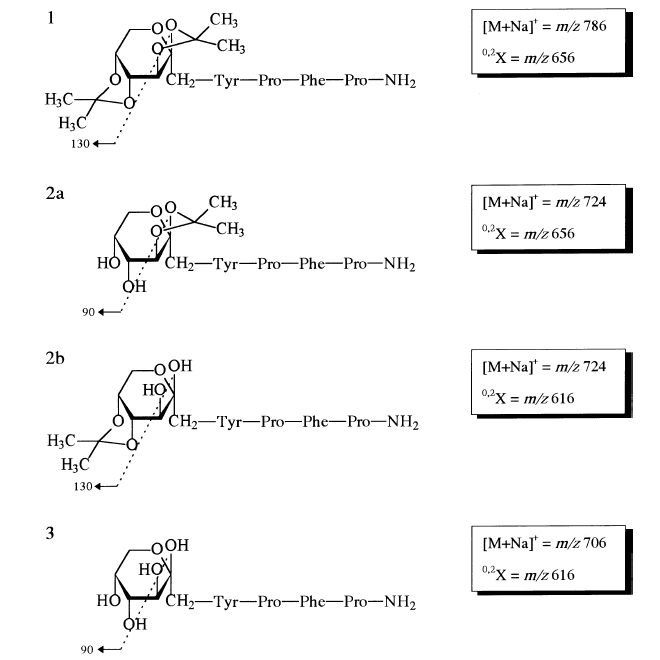 Ivanka Jerić - MS info dan
23
Za sve dodatne informacije:
Ivanka Jerić	ivanka.jeric@irb.hr
Lidija Brkljačić	lidija.brkljacic@irb.hr
Journal of Mass Spectrometry
American Journal of Mass Spectrometry
Rapid Communications in Mass Spectrometry
Ivanka Jerić - MS info dan
24